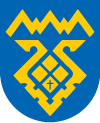 Администрация городского округа Тольятти
Общественные обсуждения 
предварительно распределенных бюджетных ассигнований на 2021 год
и плановый период 2022 и 2023 годов 

Главный распорядитель бюджетных средств – 
Департамент общественной  безопасности администрации
 городского округа Тольятти
Докладчик: 
И.о. руководителя департамента общественной безопасности 
Харенко Андрей Владимирович
Предварительное распределение ассигнований по ГРБС -департаменту общественной безопасности на 2021-2023 годы
Программные направления расходов на 2021 год
Содержание МКУ «Центр гражданской защиты городского округа Тольятти» – 
75 635 тыс.руб..
Содержание МБОУ ДПО «Курсы ГО г.о.Тольятти»  - 3 054 тыс.руб.
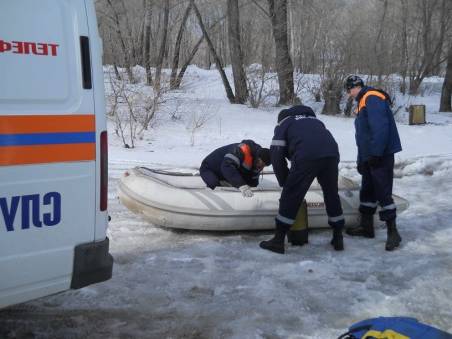 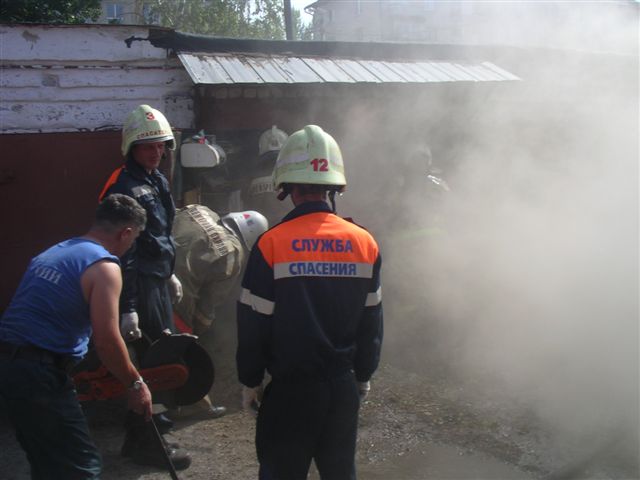 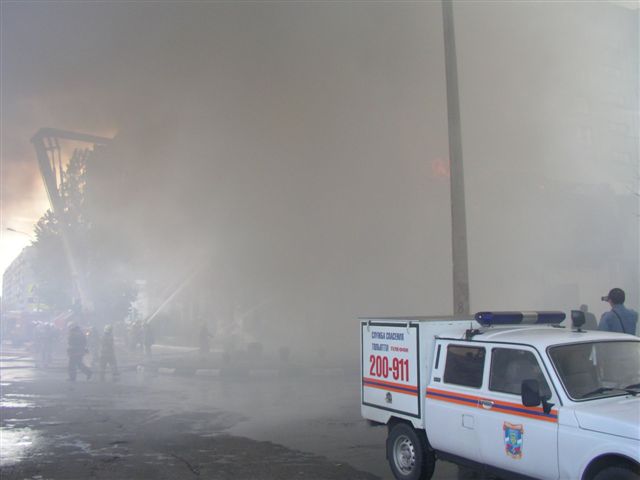 Программные направления расходов на 2021 год
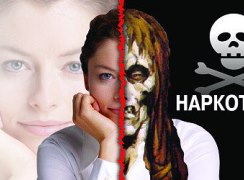 приобретение товаров с логотипом по антинаркотической пропаганде.
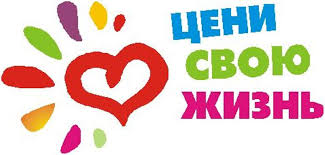 Программные направления расходов 
на 2021 год
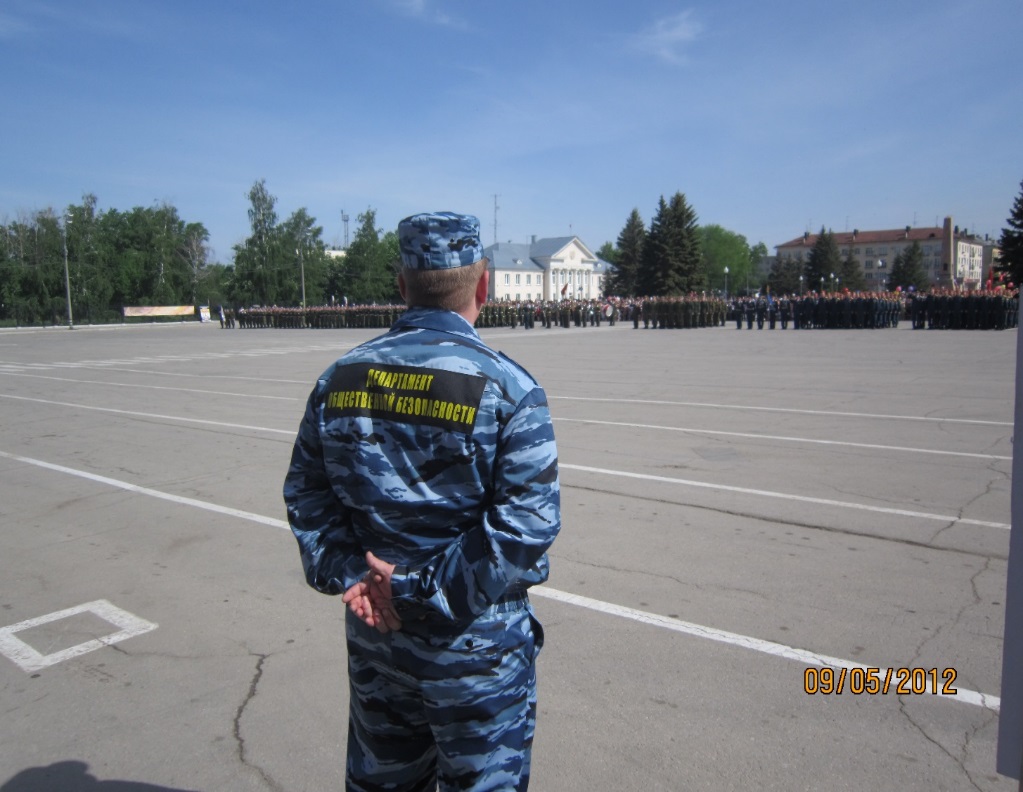 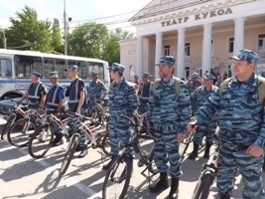 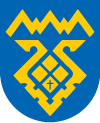 Спасибо за внимание!